CSE P501 – Compiler Construction
Top-Down Parsing
Predictive Parsing
LL(k)
Recursive Descent
Grammar Grooming
Left recursion
Left factoring
Next
Jim Hogg - UW - CSE - P501
F-1
Spring 2014
Recap: LR/Bottom-Up/Shift-Reduce Parse
S  a A B e
A  A b c | b
B  d
A
A
A
a
b
b
c
d
e
a
b
b
c
d
e
a
b
b
c
d
e
S
Build tree from leaves upwards
Shift next token, or reduce handle
Accept: no more tokens & root == S
LR(k), SLR(k), LALR(k)
A
A
A
B
A
B
a
b
b
c
d
e
a
b
b
c
d
e
Spring 2014
Jim Hogg - UW - CSE - P501
F-2
[Speaker Notes: Our frontier is <a A b c>.  Happily, we see that we can use the production A  A b c to reduce the 3 topmost items on the stack.  So we get:]
Top-Down Parsing: Part-Way Done
Prog
Prog   Stm ; Prog | Stm
Stm    AsStm | IfStm 
AsStm  Var = Exp
IfStm  if Exp then AsStm
VorC   Var | Const
Exp    VorC | VorC + VorC
      |  VorC < VorC
Var    [a-z]
Const  [0-9]
Prog
;
Stm
Stm
AsStm
IfStm
Var
=
Exp
then
Exp
if
AsStm
a
VorC
Var
=
Exp
VorC
<
VorC
Const
VorC
b
Var
Const
Const
1
1
a
2
Spring 2014
Jim Hogg - UW - CSE - P501
Top-Down Parsing: Done
Prog
Prog   Stm ; Prog | Stm
Stm    AsStm | IfStm 
AsStm  Var = Exp
IfStm  if Exp then AsStm
VorC   Var | Const
Exp    VorC | VorC + VorC
      |  VorC < VorC
Var    [a-z]
Const  [0-9]
Prog
;
Stm
Stm
AsStm
IfStm
Var
=
Exp
then
Exp
if
AsStm
a
VorC
Var
=
Exp
VorC
+
VorC
Const
VorC
b
Var
Const
Const
1
1
a
2
Spring 2014
Jim Hogg - UW - CSE - P501
Recap: Topdown, Leftmost Derivation
Prog   Stm ; Prog | Stm
Stm    AsStm | IfStm 
AsStm  Var = Exp
IfStm  if Exp then AsStm
VorC   Var | Const
Exp    VorC | VorC + VorC
Var    [a-z]
Const  [0-9]
Identical to previous slide, but using text instead of pictures
Prog 
=> Stm ; Prog
=> AsStm ; Prog
=> Var = Exp ; Prog
=> a = Exp ; Prog
=> a = VorC ; Prog
=> a = Const ; Prog
=> a = 1 ; Prog
=> a = 1 ; Stm
=> a = 1 ; IfStm
=> a = 1 ; if Exp then AsStm
=> a = 1 ; if VorC + VorC then AsStm
=> a = 1 ; if Var + VorC then AsStm
=> a = 1 ; if a + VorC then AsStm
=> a = 1 ; if a + Const then AsStm
=> a = 1 ; if a + 1 then AsStm
=> a = 1 ; if a + 1 then Var = Exp
=> a = 1 ; if a + 1 then b = Exp
=> a = 1 ; if a + 1 then b = VorC
=> a = 1 ; if a + 1 then b = Const
=> a = 1 ; if a + 1 then b = 2
Spring 2014
Jim Hogg - UW - CSE - P501
F-5
Left,Left,Left,Right,Left . . .
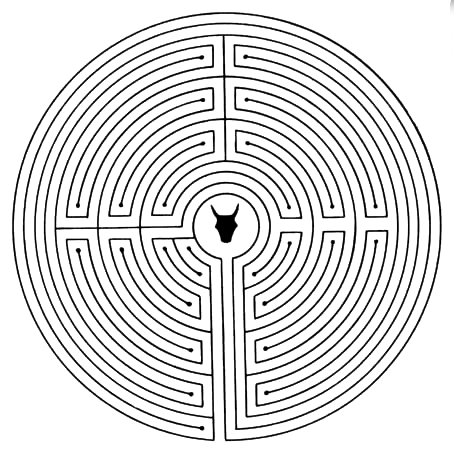 At each step, we chose the 'right' rules by which to extend the parse tree, in order to reach the given program.  How? - by "foretelling the future"

Eg: on one occasion we chose Stm  AsStm; on another occasion, we chose Stm  IfStm

But we need some algorithm, that we can implement, rather than a "foretell the future" function.  Choices:
Brute force: we can build a top-down parse by exploring all possible sentences of the given grammar: simply backtrack if we get stuck, and explore a different set of productions.

Like escaping the Minotaur's Maze by exhaustive enumeration of paths: possible in principle, but time-consuming
Spring 2014
Jim Hogg - UW - CSE - P501
F-6
Top-Down Parsing
=> Stm ; Prog
=> AsStm ; Prog
=> Var = Exp ; Prog
=> a = Exp ; Prog
=> a = VorC ; Prog
=> a = Const ; Prog
Begin at root with start symbol of grammar
Repeatedly pick leftmost non-terminal and expand
Why leftmost? - because we haven't yet seen tokens that derive from later non-terminals

Success when expanded tree matches input
LL(k) - Scan source Left-to-Right; always expand Leftmost non-terminal in emerging tree; lookahead up to k tokens
In all practical cases, k = 1, works fine
Much easier to understand than LR
S
A
w
Spring 2014
Jim Hogg - UW - CSE - P501
F-7
Top-Down Parsing, in Greek
Situation: part-way thru a derivation
	S =>* wA =>* wxy
	
[w,x,y  T*,   A  N,     (T  N)*]

Basic Step: pick some production
	A  1 2 … n 
	that will expand A to (ultimately) match the input
Back-tracking is expensive
So want choice to be deterministic
Usually called "predictive" parsing
S        Start Symbol
N        Non-Terminals
T        Terminal
A
Spring 2014
Jim Hogg - UW - CSE - P501
F-8
Predictive Parsing
Suppose we are located at some non-terminal A, and there are two or more possible productions:
	A   | 
	Want to make the correct choice by looking at just the next input token

If we can do this, we can build a predictive parser  that can perform a top-down parse: right first time; no backtracking

And it’s possible for many real languages/grammars
Counter Example: PL/1 did not reserve keywords, so this was legal:
 
IF THEN THEN THEN = ELSE; ELSE ELSE = THEN;
Spring 2014
Jim Hogg - UW - CSE - P501
F-9
Predictive Parsing : Example
stm  id = exp ; 
     | return exp ; 
     | if ( exp ) stm  
     | while ( exp ) stm
If the next few tokens in input are:   
	IF  LPAREN  ID:x …
then obviously! choose:  
		stm  if ( exp ) stm
Spring 2014
Jim Hogg - UW - CSE - P501
F-10
LL(1) Property
If we math-up the requirement for a predictive, top-down parser, we get:
LL(1) grammar:
 A  N such that A   | , FIRST()  FIRST() = Ø 

If a grammar is LL(1), we can build a predictive parser for it that uses 1-symbol lookahead

Generalize to LL(k) . . .
Spring 2014
Jim Hogg - UW - CSE - P501
F-11
LL(k) Parsers
An LL(k) parser
Scans the input Left to right
Constructs a Leftmost derivation
Looking ahead at most k symbols

LL(1) works for many real language grammars

LL(k) for k>1 is rare
Spring 2014
Jim Hogg - UW - CSE - P501
F-12
Table-Driven LL(k) Parsers
As with LR(k), can build a table-driven parser from the grammar
Example
	1.  S  ( S  ) S
	2.  S  [ S  ] S
	3.  S   ε





As with generated LR parser, this is hard to understand and debug.  But table is so small for LL(1), we can write simple code instead
Eg: with S on stack, and lookahead = [ choose production number 3
Spring 2014
Jim Hogg - UW - CSE - P501
F-13
FIRST Sets : Example
FIRST() = set of tokens (terminals) that can appear first in a derivation of 
FIRST sets
Grammar
Goal    Exp
Exp     Term Exp'
Exp'    + Term Exp'
        | - Term Exp'
        | 
Term    Factor Term'
Term'    Factor Term'
        |  Factor Term'
        | 
Factor  ( Exp )
        | num
        | name
Spring 2014
F-14
First Sets : Algorithm
foreach  in {T, eof, } do FIRST() = {} enddo
foreach A in N           do FIRST(A) = { } enddo

while (FIRST() is still changing)  do
   foreach (A1 2 ... n in P) do
      rhs = FIRST(1) - {}
      i = 1
      while  in FIRST(i) && i <= n-1 do
         rhs = FIRST(i+1) - {}
         i++
      enddo
      if i == n &&  in FIRST(n) then rhs = {}
   enddo
enddo
Key
N    NonTerminals      (~tokens)
T    Terminals      (LHS of productions)
eof  end-of-file
    epsilon
Spring 2014
Jim Hogg - UW - CSE - P501
F-15
LL vs LR
Tools can generate parsers for LL(1) and for LR(1)

LL(1) decides based on single non-terminal + 1-token lookahead

LR(1) decides based on entire left context (contents of the stack) + 1-token lookahead

LR(1) is more powerful than LL(1)
ie, includes a larger set of languages

If you use a tool-generated parser, might as well use LR
But some very good LL parser tools (ANTLR, JavaCC) that might win for other reasons (good docs; IDE; good diagnostics; etc)
Spring 2014
Jim Hogg - UW - CSE - P501
F-16
Recursive-Descent Parsers
Easy to implement by hand

Key idea: 

write a method corresponding to each NonTerminal in the grammar
Each of these methods is responsible for matching its NonTerminal with the next part of the input
Spring 2014
Jim Hogg - UW - CSE - P501
F-17
Recursive-Descent Recognizer - 1
stm  id = exp ;  | return exp ;  | if ( exp ) stm  | while ( exp ) stm
void parseStm() {
   switch(this.token.kind) {
      ID:     parseAssignStm(); break;
      RETURN: parseReturnStm(); break;
      IF:     parseIfStm();     break;
      WHILE:  parseWhileStm();  break;
   }
}
Spring 2014
Jim Hogg - UW - CSE - P501
F-18
Recursive-Descent Recognizer - 2
void parseAssignStm() {
	getNextToken();	// skip id
   mustbe(EQ);
	parseExp();		// parse ‘exp’
	mustbe(SEMI);
}
stm  id = exp ;  | return exp ;  | if ( exp ) stm  | while ( exp ) stm
void mustbe(TOKEN t) {
   if (this.token.kind == t.kind) {
      getNextToken();
   else {
      errorMessage(“expecting “, t.kind);
   }
}
Spring 2014
Jim Hogg - UW - CSE - P501
F-19
Recursive-Descent Recognizer - 3
void parseReturnStm() {
	getNextToken();	// skip RETURN
	parseExp();
   mustbe(SEMI);
}
stm  id = exp ;  | return exp ;  | if ( exp ) stm  | while ( exp ) stm
void parseIfStm() {
	getNextToken();	// skip IF
   mustbe(LPAREN);
	parseExp();
	mustbe(RPAREN);
	parseStm();
}
Spring 2014
Jim Hogg - UW - CSE - P501
F-20
Recursive-Descent Recognizer - 4
void parseWhileStm() {
	getNextToken();	// skip WHILE
   mustbe(LPAREN);
	parseExp();		// parse ‘exp’
	mustbe(RPAREN);
	parseStm();
}
stm  id = exp ;  | return exp ;  | if ( exp ) stm  | while ( exp ) stm
Spring 2014
Jim Hogg - UW - CSE - P501
F-21
Recursive-Descent Recognizer - 5
Recursive-Descent Parser is easy!

Pattern of method calls traces the parse tree

Example only recognizes (accepts, or rejects) a valid program.  Need to add more, such as:
Build AST
Generate semantic checks (eg: def-before-use)
Generate (naïve) code on-the-fly
Spring 2014
Jim Hogg - UW - CSE - P501
F-22
Invariant for Parse Functions
Parser methods must agree on where they are in the input stream-of-tokens

Useful invariants: 
On entry to each parse method, current token begins that parse method's NonTerminal  Eg: parseIfStm is entered with this.token.kind == IF

On exit from each parse method, current token ends on the token after that parser’s NonTerminalEg: parseIfStm ends with this.token as first token of next Non-Terminal
Spring 2014
Jim Hogg - UW - CSE - P501
F-23
Possible Problems
Left recursion 
Eg:  E  E  + T  | …

Common prefix on RHS of productions
Eg: Factor  name | name ( arglist )

Either one (left recursion, common prefix) forces parser to back-track
Spring 2014
Jim Hogg - UW - CSE - P501
F-24
Left Recursion
exp  exp + term
    |  term
Why is this a problem for LL parsing?  .  .  .
void parseExp() {
   parseExp();
   mustbe(PLUS); 
   parseTerm();
}
infinite loop!
Spring 2014
Jim Hogg - UW - CSE - P501
F-25
Left Recursion : Non-Solution
Replace with a right-recursive rule:

Instead of:  	expr  expr + term
Use?		expr  term + expr

Why isn’t this the right solution?
Spring 2014
Jim Hogg - UW - CSE - P501
F-26
Left Recursion : Solution
Rewrite using right recursion and a new non-terminal
Instead of: 	exp   exp + term
Use:		exp   term exp’			exp’  + term exp’ | 

Why does this work?
exp => term exp’  => term + term exp’ 
	  		  => term + term + term exp’
			  => term + term + term 
Bending notation, equivalent to:  exp  term {+ term}*

Properties
No infinite recursion; maintains left associatively
Spring 2014
Jim Hogg - UW - CSE - P501
F-27
Code for Exp & Term
exp    term { + term }*
term   factor {  factor }*
factor  int | id | ( exp )
void parseExp() {
   parseTerm();
   getNextToken();
   while (this.token.kind == PLUS) {
      getNextToken();
      parseTerm();
   }
}
void parseTerm() {
   parseFactor();
   getNextToken();
   while (this.token.kind == TIMES) {
      getNextToken();
      parseFactor();
   }
}
Spring 2014
Jim Hogg - UW - CSE - P501
F-28
Code for Factor
exp    term { + term }*
term   factor {  factor }*
factor  int | id | ( exp )
void parseFactor() {
  switch(this.token.kind) {
    case ILIT: 			// this.token.value
      getNextToken();
      break;
    case ID: 			// this.token.lexeme
      getNextToken();
      break;
    case LPAREN:
      getNextToken();		// skip ‘(‘
      parseExp();
      mustbe(RPAREN);		// check for ‘)’
   }
}
Spring 2014
Jim Hogg - UW - CSE - P501
F-29
What About Indirect Left Recursion?
A grammar might have a derivation that leads to an indirect left recursion
	A => 1 =>* n => A 

There are systematic ways to factor such grammars
Eg: see Dragon Book
Spring 2014
Jim Hogg - UW - CSE - P501
F-30
Left Factoring
If two rules for a non-terminal have RHS that begin with the same symbol, we can’t predict which one to use

Solution: Factor-out common prefix into a separate production
Spring 2014
Jim Hogg - UW - CSE - P501
F-31
Left Factoring Example
Original grammar
	stm 	  if ( exp  ) stm
          	|    if ( exp  ) stm  else  stm

Factored grammar
	stm 	 if ( exp  )  stm  ifTail
	ifTail 	 else stm  | ε
Spring 2014
Jim Hogg - UW - CSE - P501
F-32
Parsing if  Statements
Easy to code up the “else matches closest if” rule directly
if ( exp ) stm [ else stm ]
void parseIfStm() {
  getNextToken();		// skip IF
  mustbe(LPAREN);		// ‘(‘
  parseExp();
  mustbe(RPAREN);		// ‘)’
  parseStm();
  if (token.kind == ELSE) {
    getNextToken();
	 parseStm();
  }
}
Spring 2014
Jim Hogg - UW - CSE - P501
F-33
Another Lookahead Problem
Old languages like FORTRAN and BASIC use ( ) for array subscripts, rather than [ ]

A FORTRAN grammar includes:
	factor  id ( subscripts  ) | id ( arguments ) | … 

When parser sees ID LPAREN, how to decide array access of function call?
Spring 2014
Jim Hogg - UW - CSE - P501
F-34
How to handle ( ) ambiguity
Use the type of id  to decide
id previously declared array or method
Lookup in Symbol Table
Requires declare-before-use if we want to parse in 1 pass

Use a covering grammar
	factor  id ( commaSeparatedList  ) | …
	and fix later when more info becomes available
Spring 2014
Jim Hogg - UW - CSE - P501
F-35
Top-Down Parsing : The End
Works with a smaller set of grammars (LL(1)) than bottom-up (LR(1)), but covers most sensible programming language constructs

Recursive descent is often the method of choice in real compilers
Spring 2014
Jim Hogg - UW - CSE - P501
F-36
Parsing : All Done, for P501
That’s it! 

On to the rest of the compiler
Spring 2014
Jim Hogg - UW - CSE - P501
F-37
Next
Topics
Intermediate Reps
Semantic Analysis
Symbol Tables

Reading
Cooper&Torczon chapter 5
Spring 2014
Jim Hogg - UW - CSE - P501
F-38